Handling uncertaintyin information extraction
Maurice van Keulen and Mena Badieh Habib
URSW
23 Oct 2011
information extraction
Web of Data
Information extraction
Unstructured Text
Inherently imperfect process
Word “Paris”
First name? City? …
City => over 60 cities “Paris”
Toponyms: 46% >2 refs
source: GeoNames
“We humans happily deal with doubt and misinterpretation every day;
Why shouldn’t computers?”
Goal: Technology to support the development ofdomain specific information extractors
2
Uncertainty Reasoning for the Semantic Web, Bonn, Germany
23 Oct 2011
sherlock holmes-style information extraction
“when you have eliminated the impossible, whatever remains,however improbable, must be the truth”
Information extraction is about gathering enough evidence to decide upon a certain combination of annotations among many possible ones
Evidence comes from ML + developer (generic) + end user (instances)
Annotations are uncertainMaintain alternatives + probabilities throughout process (incl. result)
Unconventional starting pointNot “no annotations”, but “no knowledge, hence anything is possible”
Developer interactively defines information extractor until “good enough”Iterations: Add knowledge, apply to sample texts, evaluate result
Scalability for storage, querying, manipulation of annotationsFrom my own field (databases): Probabilistic databases?
3
Uncertainty Reasoning for the Semantic Web, Bonn, Germany
23 Oct 2011
sherlock holmes-style information extraction
example: Named entity recognition (NEr)
“when you have eliminated the impossible, whatever remains,however improbable, must be the truth”
dnc
Person
Toponym
dnc
isa
City
inter-actively
defined
4
Uncertainty Reasoning for the Semantic Web, Bonn, Germany
23 Oct 2011
[Speaker Notes: Any combination of annotations is an “interpretation”]
sherlock holmes-style information extraction
example: Named entity recognition (NEr)
|A|=O(klt)     linear?!?k: length of stringl: maximum length phrases consideredt: number of entity types

Here: 28 * 3 = 84 possible annotations

URSW call for papersabout 1300 wordssay 20 typessay max length 6 (I saw one with 5)= roughly 1300 * 20 * 6= roughly 156,000 possible annotations
Althoughconceptual/theoretical,it doesn’t seem to be a severe challenge for a probabilistic databaseThe problem is not in the amount of alternative annotations!
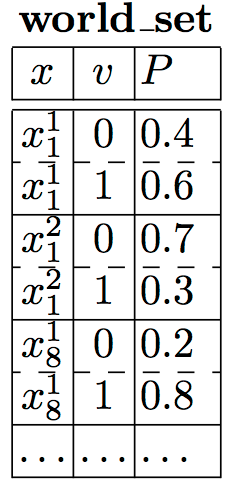 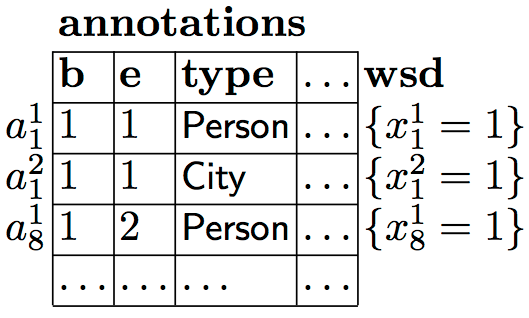 5
Uncertainty Reasoning for the Semantic Web, Bonn, Germany
23 Oct 2011
adding knowledge = conditioning
Paris Hilton stayed in the Paris Hilton
a and bindependentP(a)=0.6P(b)=0.8
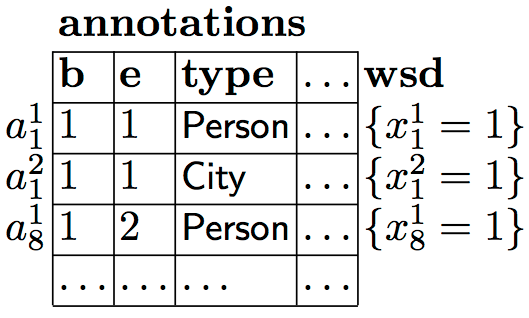 a and bmutuallyexclusive(a∧b is notpossible)
Person --- dnc --- City
x12 (“Paris” is a City)		[a]x81 (“Paris Hilton” is a Person)	[b]become mutually exclusive
6
Uncertainty Reasoning for the Semantic Web, Bonn, Germany
23 Oct 2011
Adding knowledge creates dependencies
number of deps magnitudes in size smaller than possible combinations
Person
Paris
Hilton
stayed
City
dnc
Person
dnc
neq
City
dnc
8
+8
+15
7
Uncertainty Reasoning for the Semantic Web, Bonn, Germany
23 Oct 2011
problem and solution directions
I’m looking for a scalable approach to reason and redistribute probability mass considering all these dependencies to find the remaining possible interpretations and their probabilities

Feasibility approach hinges on efficient representation and conditioning of probabilistic dependencies
Solution directions (in my own field):
Koch etal VLDB 2008 (Conditioning in MayBMS)
Getoor etal VLDB 2008 (Shared correlations)
This is not about only learning a joint probability distribution.Here I’d like to estimate a joint probability distribution based on initial independent observations and then batch-by-batch add constraints/dependencies and recalculate
Techniques out there that fit this problem?
Questions / Suggestions?
8
Uncertainty Reasoning for the Semantic Web, Bonn, Germany
23 Oct 2011